Practical Pollution
Hardness
Lab .4
The water hardness is the amount of dissolved calcium and magnesium in the water. Water that contains salts of calcium and magnesium principally as bicarbonates, chlorides, and sulfates.
Sources of hardness:
Water hardness is determined by the concentration of multivalent cations in the water. Multivalent cations are positively charged metal complexes with a charge greater than 1+.. Common cations found in hard water include Ca2+ and Mg2+. These ions enter a water supply by leaching from minerals within an originated from the sedimentary rocks, are most common in areas having extensive geological formation of limestone. Common calcium-containing minerals are calcite and gypsum (CaSO. 2H2O). A common magnesium mineral is dolomite (CaMg (CO3)2)which also contains calcium.
Rainwater and distilled water are soft, because they contain few ions. Other factor that affects the values of total hardness was human activities such as factories and application of lime to the soil in agricultural areas.
1. Temporary hardness
         Temporary hardness is a type of water hardness caused by the presence of dissolved bicarbonate minerals (calcium bicarbonate and magnesium bicarbonate). When dissolved, these minerals yield calcium and magnesium cations (Ca2+, Mg2+) and carbonate and bicarbonate anions (CO32−, HCO3−). The presence of the metal cations makes the water hard. Temporary hardness can be reduced either by boiling the water, or by the addition of lime (calcium hydroxide) through the softening process of lime softening. Boiling promotes the formation of carbonate from the bicarbonate and precipitates calcium carbonate out of solution, leaving water that is softer upon cooling.
2.Permanent hardness:
Permanent hardness is hardness (mineral content) that cannot be removed by boiling. When this is the case, it is usually caused by the presence of calcium sulfate and/or magnesium sulfates in the water, which do not precipitate out as the temperature increases. Ions causing permanent hardness of water can be removed using a water softener, or ion exchange column.
Softening hard water
Methods for softening hard water involve the removal of calcium ions and magnesium ions from the water. There are two methods for softening hard water:
1- Adding sodium carbonate to the water.
 2. Using ion exchange columns
1-Adding sodium carbonate:
Sodium carbonate, Na2CO3, is also known as washing soda can remove temporary and permanent hardness from water. Sodium carbonate is soluble but calcium carbonate and magnesium carbonate are insoluble. The carbonate ions from sodium carbonate react with the calcium and magnesium ions in the water to produce insoluble precipitates. For example:Ca2+(aq) + Na2CO3(aq) → CaCO3(s) + 2Na+(aq)
2.Ion exchange columns:
The resin beads have sodium ions attached to them. As the hard water passes through the column, the calcium and magnesium ions displaces with the sodium ions.
The calcium and magnesium ions are left attached to the beads, while the water leaving the column contains more sodium ions. Some ion exchange resins use hydrogen ions instead of sodium ions.
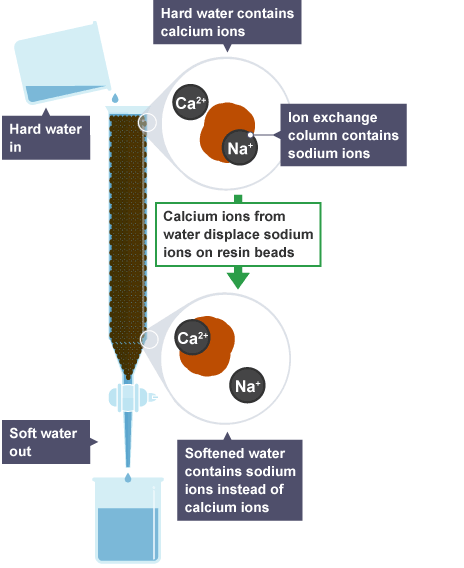